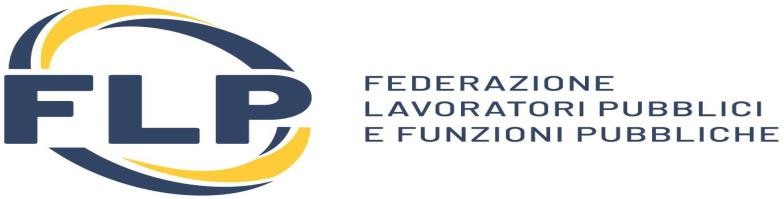 COORDINAMENTO NAZIONALE SCUOLA
A CURA DEL 
RESPONSABILE NAZIONALE POLITICHE SCOLASTICHE
GIUSEPPE DE SABATO
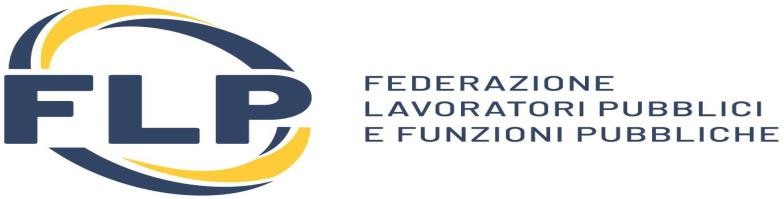 CONCORSI SCUOLA 2020
I CONCORSI BANDITI
1)   CONCORSO ORDINARIO SCUOLE SECONDARIE PER TITOLI ED ESAMI
       Domande dal  15 GIUGNO  al 31 luglio 2020
2)    CONCORSO ORDINARIO SCUOLE INFANZIA E PRIMARIA
        DOMANDE DAL 15 GIUGNO AL 31 LUGLIO 2020
3) CONCORSO STRAORDINARIO SCUOLE SECONDARIE PER IMMISSIONE IN RUOLO E CONSEGUIMENTO ABILITAZIONE
       DOMANDE DAL  28 MAGGIO AL 3 LUGLIO 2020
4)  CONCORSO STRAORDINARIO SCUOLE SECONDARIE PER CONSEGUIMENTO DELLA SOLA ABILITAZIONE
       DOMANDE DAL 28 MAGGIO AL 3 LUGLIO 2020
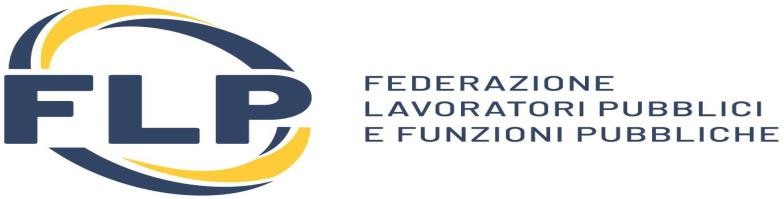 CONCORSI SCUOLA 2020
IL NOSTRO INCONTRO ODIERNO RIGUARDA IL:
LA TABELLA DI VALUTAZIONE DEI TITOLI DEL 
CONCORSO ORDINARIO SCUOLE SECONDARIE
domanda di partecipazione dal 15 giugno al 31 luglio 2020
Presentazione domanda su ISTANZE ONLINE –Piattaforma Concorsi e Procedure Selettive del Ministero Istruzione-;
Costo partecipazione Euro 15
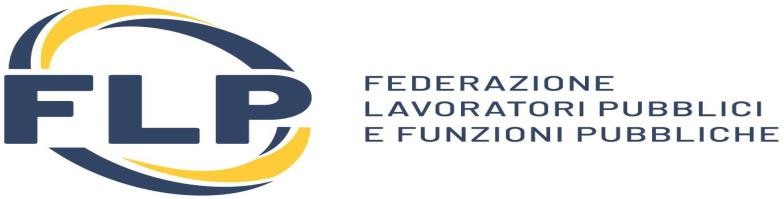 TABELLA CONCORSO ORDINARIO
VOCE A – VALUTAZIONE TITOLO DI ACCESSO
Punto a.1.1.
Diploma di laurea di vecchio ordinamento, laurea specialistica, laurea magistrale, diploma accademico di vecchio ordinamento o diploma accademico di secondo livello che costituisce titolo di accesso alla specifica classe di concorso, purché integrato dai 24 CFU/CFA ai sensi dell’art. 3, comma 1, lettera c); abilitazione specifica o titolo di abilitazione specifico conseguito all’estero riconosciuto ai sensi del decreto legislativo 9 novembre 2007, n. 206 
 Abilitazione specifica o titolo di abilitazione specifico conseguito all’estero riconosciuto ai sensi del decreto legislativo 9 novembre 2007, n. 206 (sulla base del punteggio conseguito) i titoli di accesso il cui voto non è espresso in centesimi sono riportati a 100. Le eventuali frazioni di voto sono arrotondate per eccesso al voto superiore solo se pari o superiori a 0,50. Qualora nel titolo non sia indicato il punteggio ovvero il giudizio finale non sia quantificabile in termini numerici, sono attribuiti punti 1,5
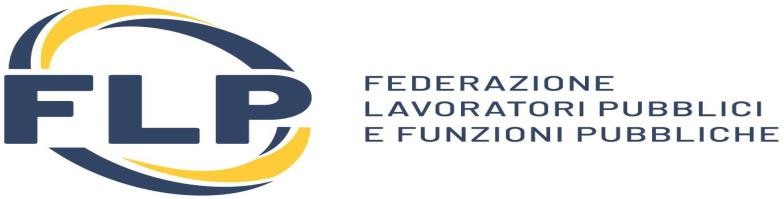 TABELLA CONCORSO ORDINARIO
Voce a.1.1.
                  se p ≤ 75: punti zero
                 se p > 75:  si procede a:
                            P−75 : 5 = punti…..
arrotondati al secondo decimale dopo la virgola 
 p è il voto del titolo di accesso espresso in centesimi
1^ ESEMPIO VOTO LAUREA ECONOMIA E COMMERCIO 98/100
98- 75 = 23 : 5 = 4,60 ARROTONDATO A 5 (superiore frazione a 0,50) = punti 5
2^ ESEMPIO VOTO LAUREA ECONOMIA E COMMERCIO 88/100
95- 75 = 20 : 5 = 4,00 punti 4
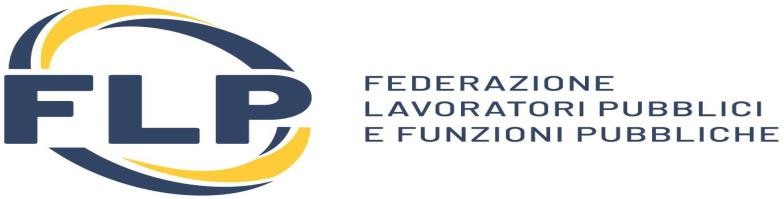 TABELLA CONCORSO ORDINARIO
VOCE A – VALUTAZIONE TITOLO DI ACCESSO
Punto a.1.2
In aggiunta al punteggio di cui al punto A.1.1, il possesso di abilitazione specifica conseguita attraverso percorsi selettivi di accesso anche qualora conseguita all’estero e riconosciuta ai sensi del decreto legislativo 9 novembre 2007, n. 206, comporta l’attribuzione di ulteriori PUNTI 5
Nel caso di abilitazioni conseguite attraverso un unico percorso, il punteggio aggiuntivo di cui al presente punto è attribuito a ciascuna delle relative procedure concorsuali
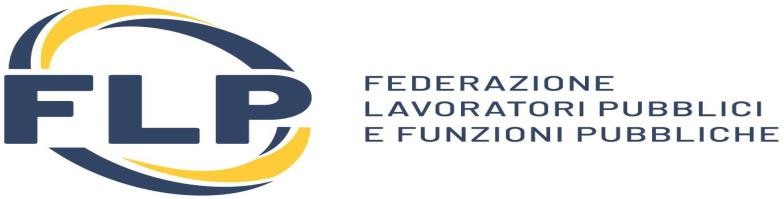 TABELLA CONCORSO ORDINARIO
VOCE A – VALUTAZIONE TITOLO DI ACCESSO
Punto a.1.3
In aggiunta al punteggio di cui al punto A.1.1, l’abilitazione specifica conseguita attraverso la frequenza di percorsi di abilitazione diversi dai percorsi di cui al punto A.1.2, anche qualora conseguita all’estero e riconosciuta ai sensi del decreto legislativo 9 novembre 2007, n. 206 comporta l’attribuzione di ulteriori PUNTI 2.
Nel caso di abilitazioni conseguite attraverso un unico percorso, il punteggio aggiuntivo di cui al presente punto è attribuito a ciascuna delle relative procedure concorsuali.
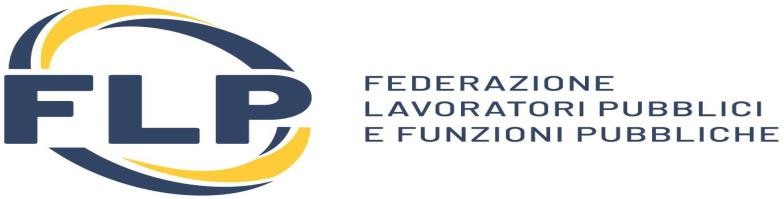 TABELLA CONCORSO ORDINARIO
VOCE A – VALUTAZIONE TITOLI PER CONCORSO SOSTEGNO
Punto a.2.1
se p ≤ 75: punti zero
                 se p > 75:  si procede a:
                            P−75 : 5 = punti…..5
arrotondati al secondo decimale dopo la virgola 
 p è il voto del titolo di accesso-  OSSIA DIPLOMA SPECIALIZZAZIONE PER POSTI SOSTEGNO- espresso in centesimi
In aggiunta al punteggio di cui al punto A.2.1, la specializzazione specifica conseguita attraverso la frequenza di percorsi selettivi di accesso, anche qualora conseguita all’estero e riconosciuta ai sensi del decreto legislativo 9 novembre 2007, n. 206, comporta l’attribuzione di ulteriori PUNTI 5
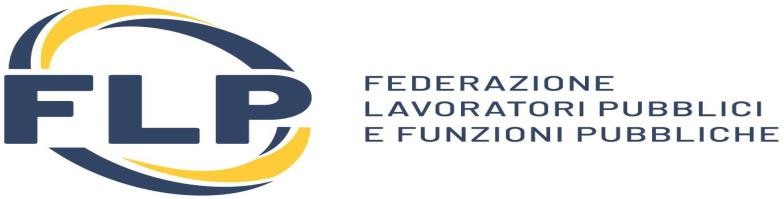 TABELLA CONCORSO ORDINARIO
VOCE A – VALUTAZIONE TITOLI PER CONCORSO ITP
Punto a.3.1
Titolo di studio che costituisce titolo di accesso alla specifica classe di concorso secondo la normativa vigente o titolo di studio estero riconosciuto valido ai sensi del decreto legislativo 9 novembre 2007, n. 206 (sulla base del punteggio conseguito). 
se p ≤ 75: punti zero
                 se p > 75:  si procede a:
                            P−75 : 5 = punti…..5
arrotondati al secondo decimale dopo la virgola 

Per i posti relativi a “Conversazione in lingua straniera, B-02” è altresì considerato quale titolo di accesso valutabile la laurea, la laurea magistrale o il diploma accademico di I o II livello conseguiti nel Paese ove la lingua straniera per cui si concorre è lingua ufficiale. 
Le eventuali frazioni di voto sono arrotondate per eccesso al voto superiore solo se pari o superiori a 0,50 Qualora nel titolo non sia indicato il punteggio ovvero il giudizio finale non sia quantificabile in termini numerici, sono attribuiti punti 1,5
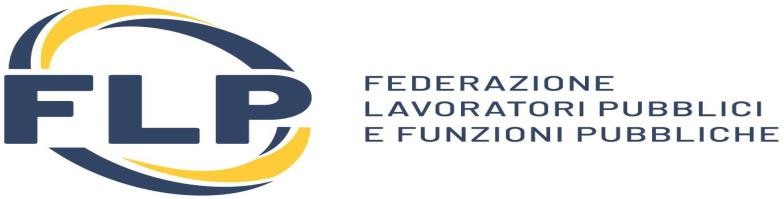 TABELLA CONCORSO ORDINARIO
VOCE A – VALUTAZIONE TITOLI PER CONCORSO itp
Punto a.3.2
In aggiunta al punteggio di cui al punto A.3.1, l’abilitazione specifica conseguita attraverso la frequenza di percorsi di abilitazione, anche qualora conseguita all’estero e riconosciuta ai sensi del decreto legislativo 9 novembre 2007, n. 206 e successive modificazioni, comporta l’attribuzione di ulteriori Nel caso di abilitazioni conseguite attraverso un unico percorso, il punteggio aggiuntivo di cui al presente punto è attribuito a ciascuna delle relative procedure concorsuali. PUNTI 2
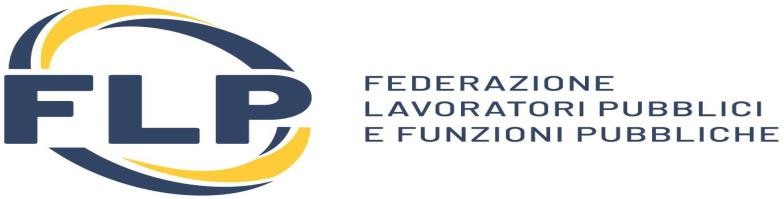 CONCORSO ORDINARIO SCUOLE SECONDARIE
PUNTO  B - Punteggio per i titoli accademici e scientifici
SI SUDDIVIDE IN :  B.1, B.2 e B.3.
La voce B.1 comprende due sottovoci valutabili solo per gli Insegnanti Tecnico Pratici (ITP), queste sono
B.1.1 – Ulteriore abilitazione nella classe di concorso richiesta, oltre a quella già valutata nel punto A.3.1. Punti 2,5.
B.1.2 – Possesso di Diploma di Istituto Tecnico Superiore (oltre a quello che costituisce titolo di accesso), che sia inerente alla classe di concorso richiesta. Punti 1,5.
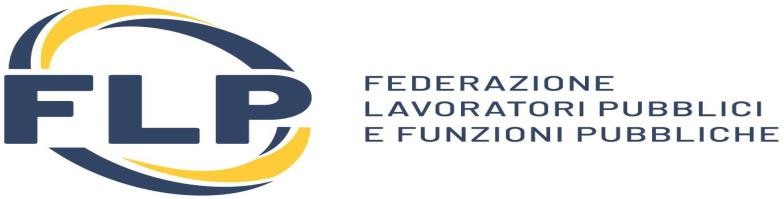 CONCORSO ORDINARIO SCUOLE SECONDARIE
La voce B.2 comprende tre sottovoci valutabili solo per le classi di concorso A-55 (Strumenti musicali scuole II grado), A-56 (Strumenti musicali scuole I grado), A-59 (Tecniche di accompagnamento alla danza) e A-63 (Tecnologie Musicali), queste sono
B.2.1 – Diploma di perfezionamento conseguito presso l’Accademia Nazionale di Santa Cecilia:
Punti 2 se relativo allo strumento richiesto o alla musica da camera;
Punti 1,5 se per altro strumento.
B.2.2 – Premi in concorsi nazionali od internazionali relativi allo strumento (per ciascun premio e un massimo di punti 3):
Punti 1,5 per primo premio;
Punti 1 per secondo premio;
Punti 0,5 per terzo premio;
B.2.3 – Idoneità in concorsi per orchestre sinfoniche di Fondazioni Lirico Sinfoniche o Orchestre riconosciute ai sensi dell’art. 28 della legge 800/67 e successivi provvedimenti (per ciascun titolo e un massimo di punti 3). Punti 1.
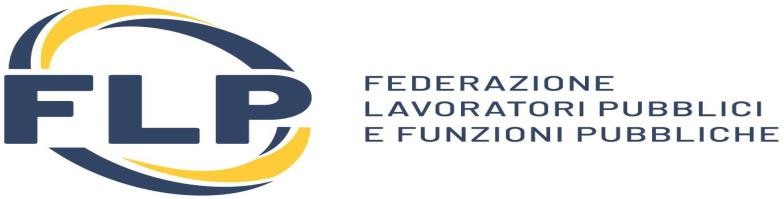 CONCORSO ORDINARIO SCUOLE SECONDARIE
La voce B.3 comprende una sottovoce valutabile solo per le classi di concorso A57 (Tecnica della danza classica) e A 58 (Tecnica della danza contemporanea), questA è:
B.3.1 – Premi in concorsi nazionali od internazionali in qualità di interprete relativi a danza classica o contemporanea (per ciascun premio e un massimo di punti 3):
Punti 1,5 per primo premio;
Punti 1 per secondo premio;
Punti 0,5 per terzo premio;
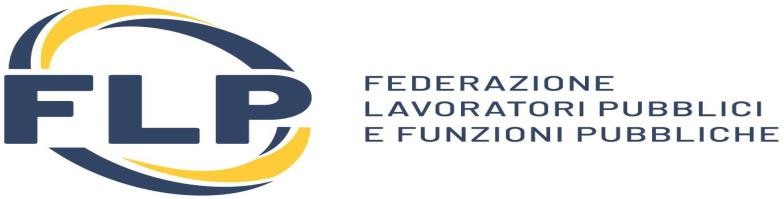 CONCORSO STRAORDINARIO SCUOLE SECONDARIE
punteggio voce B.4 – titoli valutabili in ciascuna procedura concorsuale.
Il gruppo più corposo di titoli della relativa tabella del concorso straordinario è composto da quelli riuniti sotto la voce B.4 – titoli valutabili in ciascuna procedura concorsuale. 
Vediamoli uno per uno:
Nella sottovoce B.4.1 si valutano uno o più concorsi ordinari per titoli ed esami relativo alla classe di concorso richiesta, in cui il candidato è stato inserito nella graduatoria di merito e ha superato tutte le prove. Punti 5 per ogni concorso.
Nella sottovoce B.4.2 si valutano uno o più Dottorati di ricerca o diplomi di perfezionamento equiparati. Punti 5 per ogni dottorato o diploma.
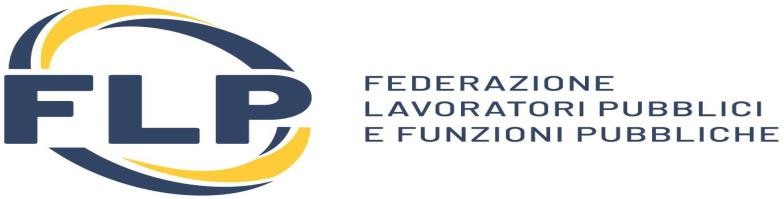 CONCORSO STRAORDINARIO SCUOLE SECONDARIE
Nella sottovoce B.4.3 si valutano uno o più abilitazioni scientifiche nazionali a professore di I o II fascia. Punti 5 per ogni abilitazione.
Nella sottovoce B.4.4 si valutano uno o più attività di ricerca scientifica sulla base di assegni. Punti 5 per ogni assegno.
Nella sottovoce B.4.5 si valutano uno o più inserimenti nelle graduatorie nazionali per la stipula di contratti a tempo indeterminato per i docenti AFAM. Punti 5 per ogni inserimento.
Nella sottovoce B.4.6 si valutano:
Diploma di laurea di vecchio ordinamento;
Laurea specialistica;
laurea magistrale;
Diploma accademico di vecchio ordinamento;
Diploma accademico di II livello.SI BADI BENE: oltre al titolo di accesso al concorso. Punti 3.
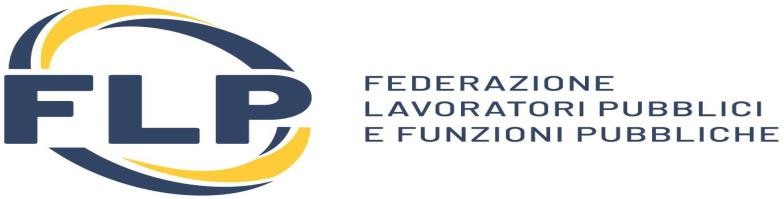 CONCORSO STRAORDINARIO SCUOLE SECONDARIE
Nella sottovoce B.4.7 si valutano:
Laurea triennale;
Diploma accademico di I livello.
che non siano titolo di accesso a quanto già valutato alle sottovoci A.1.1 e B.4.6. Punti 1,5.
Nella sottovoce B.4.8 si valuta un diploma di specializzazione universitario pluriennale. Punti 1,5.
Nella sottovoce 8.4.9 si valuta un titolo di specializzazione sul sostegno. 
Nelle procedure per posti di sostegno tale titolo viene valutato solo se in aggiunta a quello di accesso. Punti 2.
Nella sottovoce 8.4.10 si valuta un titolo di perfezionamento all’insegnamento CLIL. Punti 1,5.
Nella sottovoce 8.4.11 si valuta un titolo fra:
certificazione CeClil;
certificazione a seguito di percorsi di perfezionamento in CLIL;
corsi di perfezionamento sulla metodologia CLIL della durata pari a 60 CFU, solo con certificazione linguistica almeno C1;Uno fra questi viene valutato Punti 1.
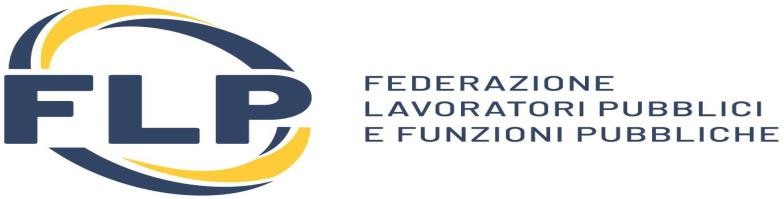 CONCORSO ORDINARIO SCUOLE SECONDARIE

Nella sottovoce B.4.12 si valuta una certificazione linguistica:
Livello C1. Punti 1,5;
Livello C2. Punti 2.
Nella sottovoce B.4.13 si valutano fino a un massimo di tre diplomi di perfezionamento o master I o II livello, con almeno 60 CFU e 1500 ore e esame finale. Punti 0,5 per ogni titolo.
Nella sottovoce B.4.14 si valuta un titolo di specializzazione in italiano L2. Punti 1,5.
.
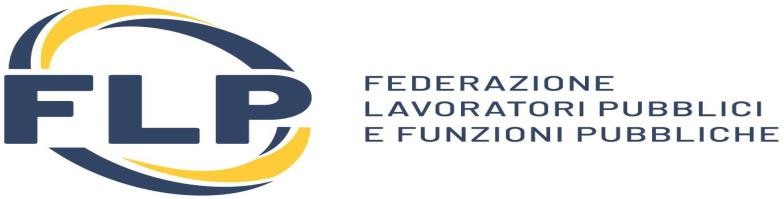 CONCORSO ORDINARIO SCUOLE SECONDARIE
punteggio voce C – titoli di servizio
Sappiamo che Nel concorso straordinario il servizio costituisce requisito per l’accesso.
SERVIZI VALUTABILI
A)  servizio prestato sia a tempo determinato che a tempo indeterminato;
ATTENZIONE PERO’: SOLO il servizio prestato nella specifica classe di concorso richiesta, quindi chi partecipa al concorso per la classe A028 potrà far valere solo il servizio specifico in matematica e scienze alle medie;
B) il servizio prestato su posti di sostegno, ma solo per la procedura concorsuale di sostegno e sullo specifico grado (quindi chi partecipa per sostegno al primo grado non potrà far valere i servizi su sostegno al secondo grado)
C) il servizio prestato nelle scuole regionali o delle provincie autonome di Trento e Bolzano;
D) il servizio prestato nelle scuole paritarie (in aggiunta ai tre anni necessari per partecipare nella scuola statale);
E) il servizio prestato nei percorsi di Istruzione e Formazione Professionale (IeFP), purché su posto o insegnamento riconducibile alla specifica classe di concorso;
F) il servizio prestato nei progetti regionali ai sensi dell’articolo 1, comma 3, della legge n. 167/2009 e dell’articolo 5, comma 4-bis, della legge n. 128/2013, cosiddetti salva-precari;
Punti 0,50 per ciascun anno di servizio
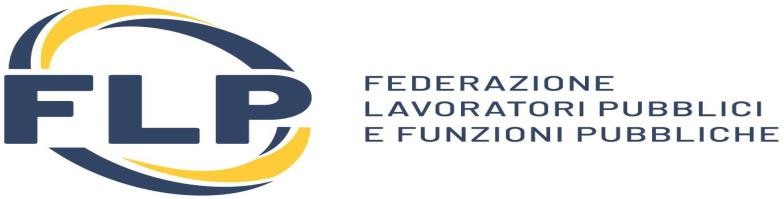 CONCORSO ORDINARIO SCUOLE SECONDARIE
Adesso vediamo quali servizi non sono valutabili:
L’insegnamento prestato su posti di sostegno agli alunni con disabilità è valutato solo nella specifica procedura concorsuale e sullo specifico grado. 
Il servizio prestato su posto comune non vale per la procedura sul sostegno. 
Il servizio prestato nei percorsi di istruzione dei Paesi UE è valutato ove riconducibile alla specificità del posto o della classe di concorso. Il servizio a tempo determinato è valutato ai sensi dell’articolo 11, comma 14, della legge 3 maggio 1999, n. 124.